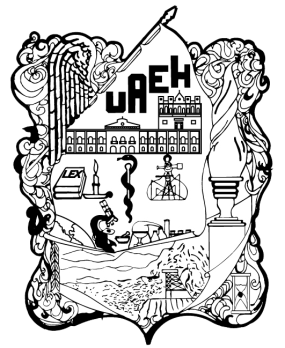 Universidad Autónoma del Estado de Hidalgo
Escuela Superior Actopan
Mapa conceptual del libro:  La Prueba de los Hechos de Michele Taruffo 
Autora: María Patricia Fernández Cuevas
Resumen
En el mapa se sintetizan los elementos que de acuerdo al autor Michele Taruffo son básicos al tratar el tema de las pruebas: como son los distintos tipos de prueba, el orden de las pruebas,  los hechos como objeto de pruebas y la hipótesis a sostener en el proceso.
Palabras claves: 

Prueba, hechos e hipótesis .
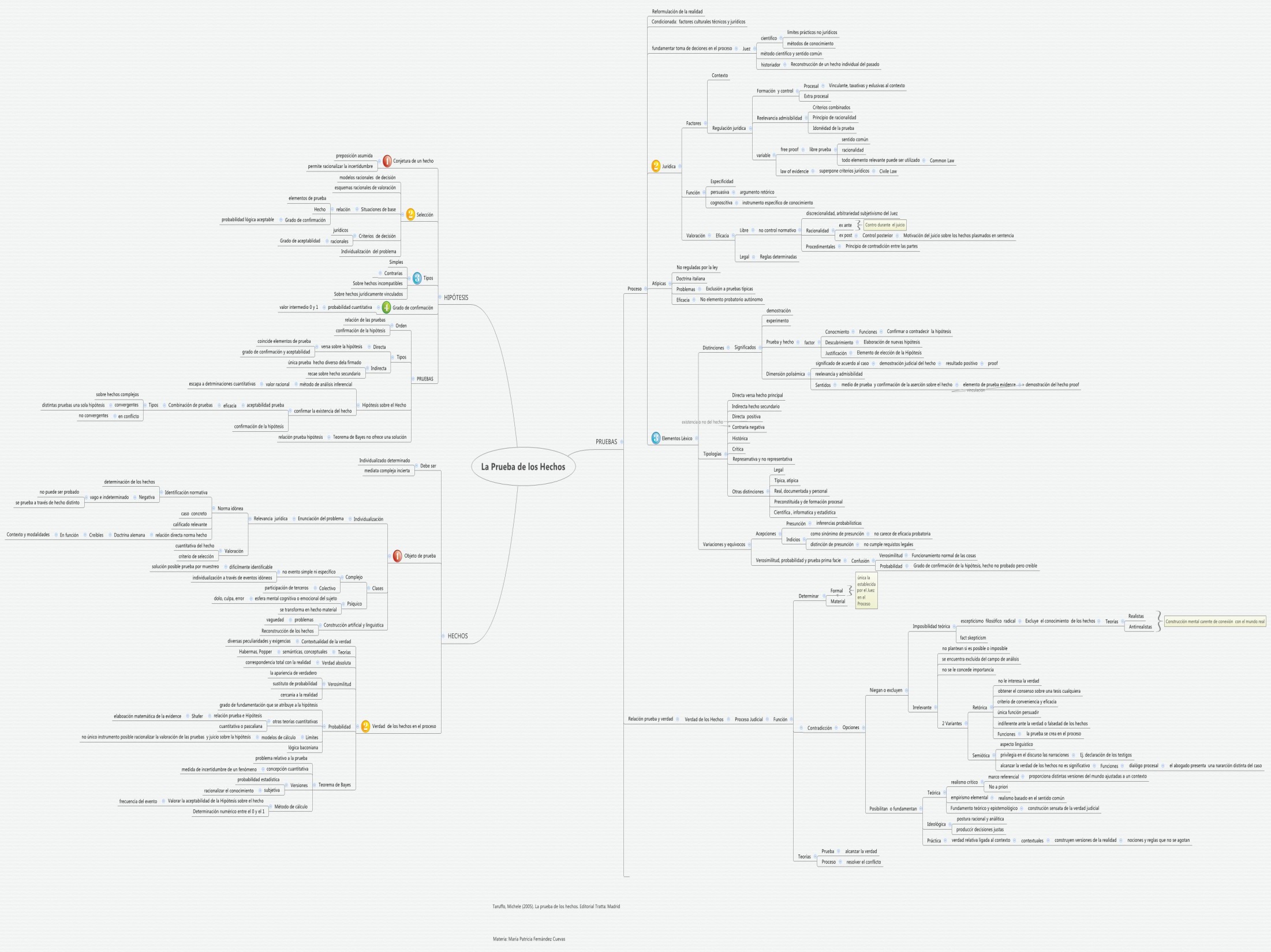 Bibliografía
Michele Taruffo (2005).  La prueba de los hechos. Trotta: Madrid.